Тема: Роль фразеологизмов в нашей речи.
Выполнила: Уварова Софья 
ученица  5 "В" класса
Руководитель: Какорина Н.П.
учитель  русского языка и литературы.
1.Цель проекта :
Выяснить, нужны ли в нашей речи фразеологизмы? Какова их роль?
2.Задачи проекта:
1. Произвести поиск необходимой языковой информации о фразеологизмах, проанализировать её и обобщить.
2. Выяснить источники происхождения фразеологизмов.
3. Познакомиться с фразеологическими словарями русского языка.
4.Понаблюдать за употреблением фразеологизмов в произведениях художественной     литературы.
5. Сделать выводы: какова роль фразеологизмов в нашей речи.
Актуальность проекта:
Фразеологические обороты – особый пласт русского языка, часть культуры нашего народа.  Я выбрала эту тему, потому  что фразеология- это один из разделов языкознания. Следовательно , это неотъемлемая часть в изучении языка в целом . Мы не будем хорошо знать язык, не зная фразеологии!
Гипотеза:
Предположим, что фразеологизмы украшают нашу речь, делают её выразительнее и ярче.
Фразеологизмы – это устойчивые сочетания слов, близкие по лексическому значению одному слову.



Баклуши бить – бездельничать               
Зарубить на носу – запомнить 
Намылить шею – проучить
Водить за нос – обманывать 
Повесить нос – огорчиться
Сесть в калошу – опозориться
Перемывать косточки – сплетничать
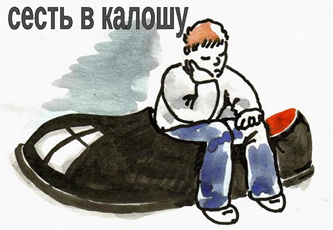 Фразеологизмы, пришедшие из мифов
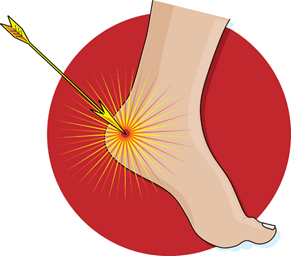 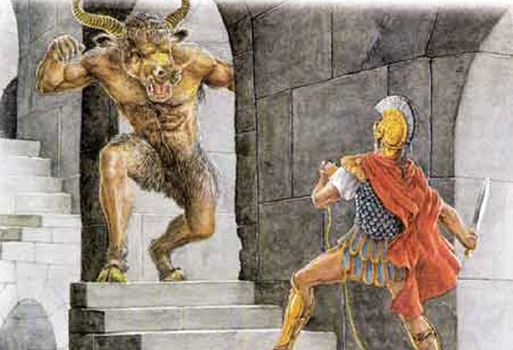 Авгиевы конюшни - сильно засорённое, загрязнённое или захламлённое помещение. 
Ахиллесова пята – уязвимое место .
Кануть в Лету – навсегда исчезнуть, быть забытым.
Двуликий Янус - двуличный человек.
Сизифов труд – бесконечная, бесплодная  работа. 
Ящик Пандоры – источник несчастий, великих бедствий.
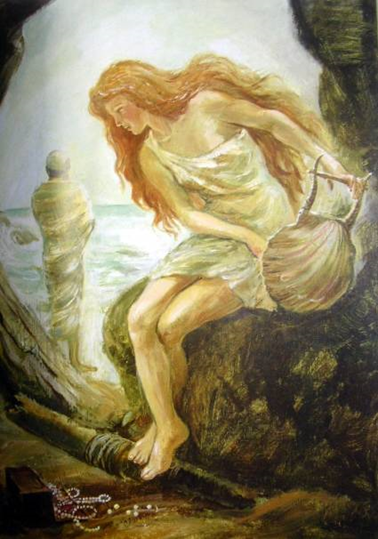 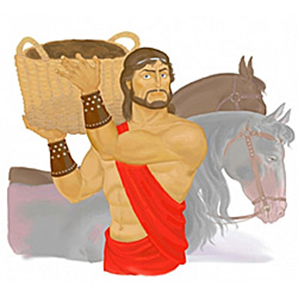 Фразеологизмы, пришедшие из Библии
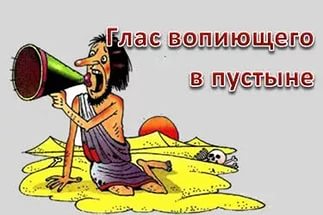 Глас вопиющего в пустыне – напрасные призывы, остающиеся без ответа.
Допотопные времена – доисторические времена, очень давние.
Манна небесная – неожиданная удача, чудесная помощь. 
Фома неверующий - человек, испытывающий постоянные сомнения, ничего не принимающий на веру.
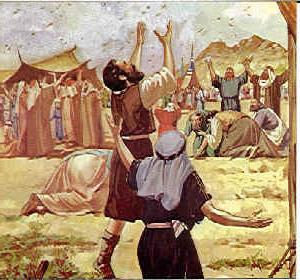 Фразеологизмы-омонимы
Пустить петуха  - означает  фальшиво произвести мелодию.
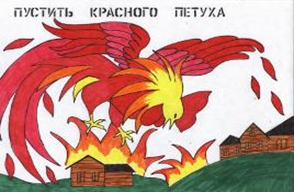 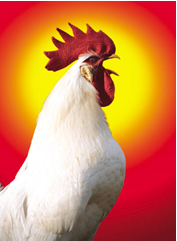 Пустить петуха – это поджечь что-то.
Фразеологизмы-синонимы
Два сапога пара – одного поля ягоды
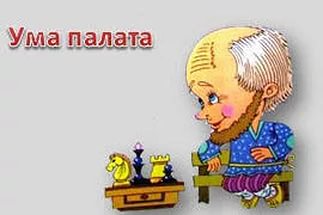 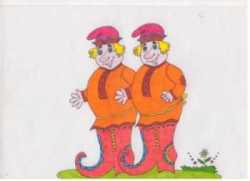 Ума палата – семи пядей во лбу
Фразеологизмы-антонимы
Хоть пруд пруди – кот наплакал

Засучив рукава – 
  спустя рукава
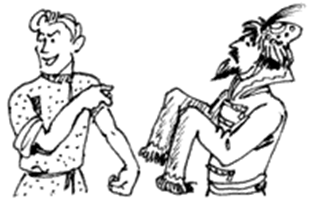 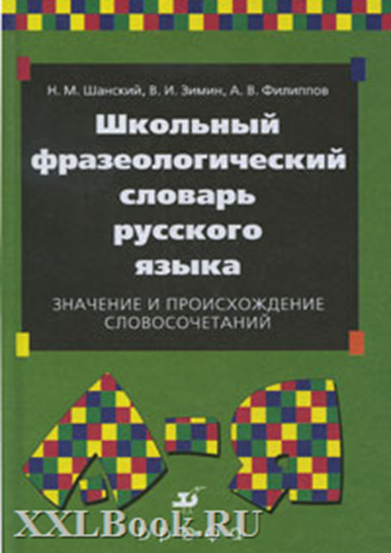 Фразеологические словари
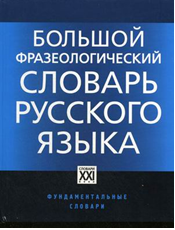 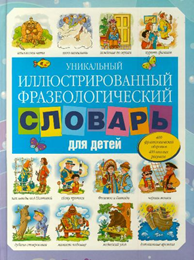 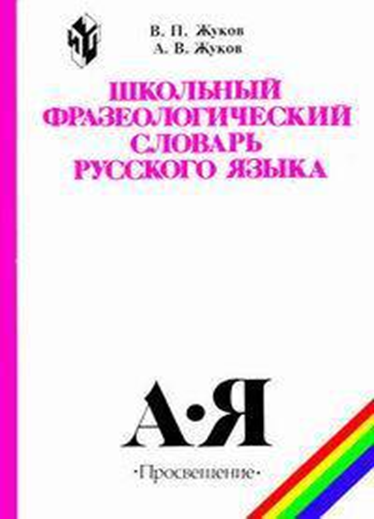 Басни и. а. крылова
«Осёл и Соловей»: на тысячу ладов, за тридевять земель;
- «Тришкин кафтан»: тришкин кафтан;
- «Две собаки»: ходить на задних лапах;
- «Обезьяна»: мартышкин труд;
- «Кот и повар»: а Васька слушает, да ест;
- «Белка»: как белка в колесе; 
- «Ларчик»: а ларчик просто открывался
Рассказы н. носова
бежать во всю прыть, бить баклуши, в два счета, в трех соснах заблудились, взять на буксир, вывести на чистую воду, глядеть во все глаза, засучив рукава, как в воду глядел, как в воду опущенный, как с луны свалился, калачом не заманишь, намылить шею, не видать как своих ушей, ни жив ни мертв, пойти на край света, с ног валиться.
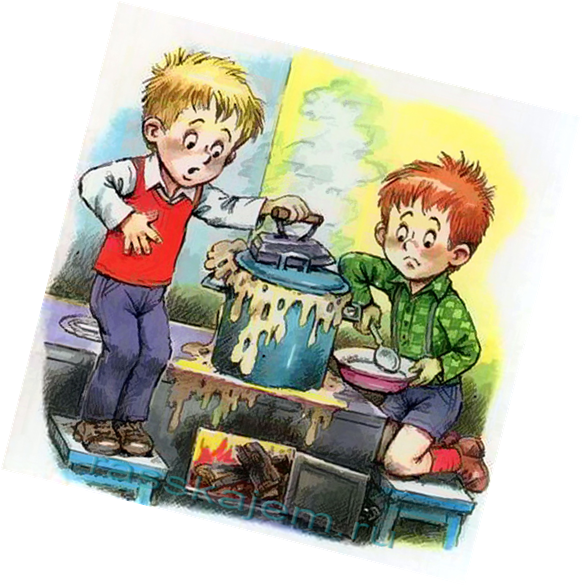 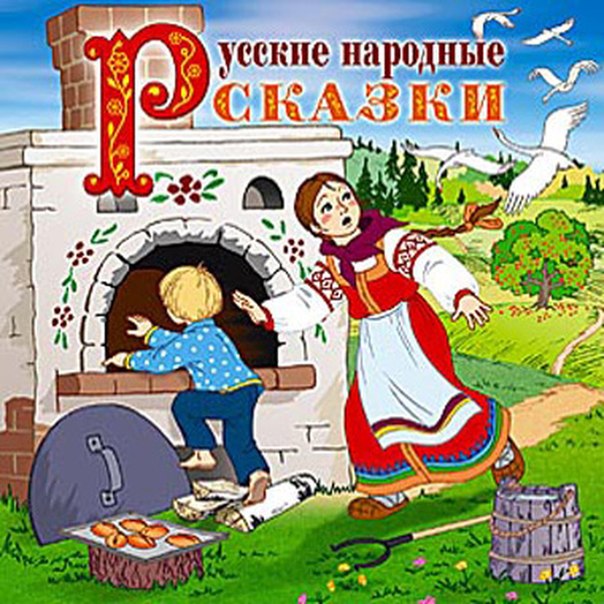 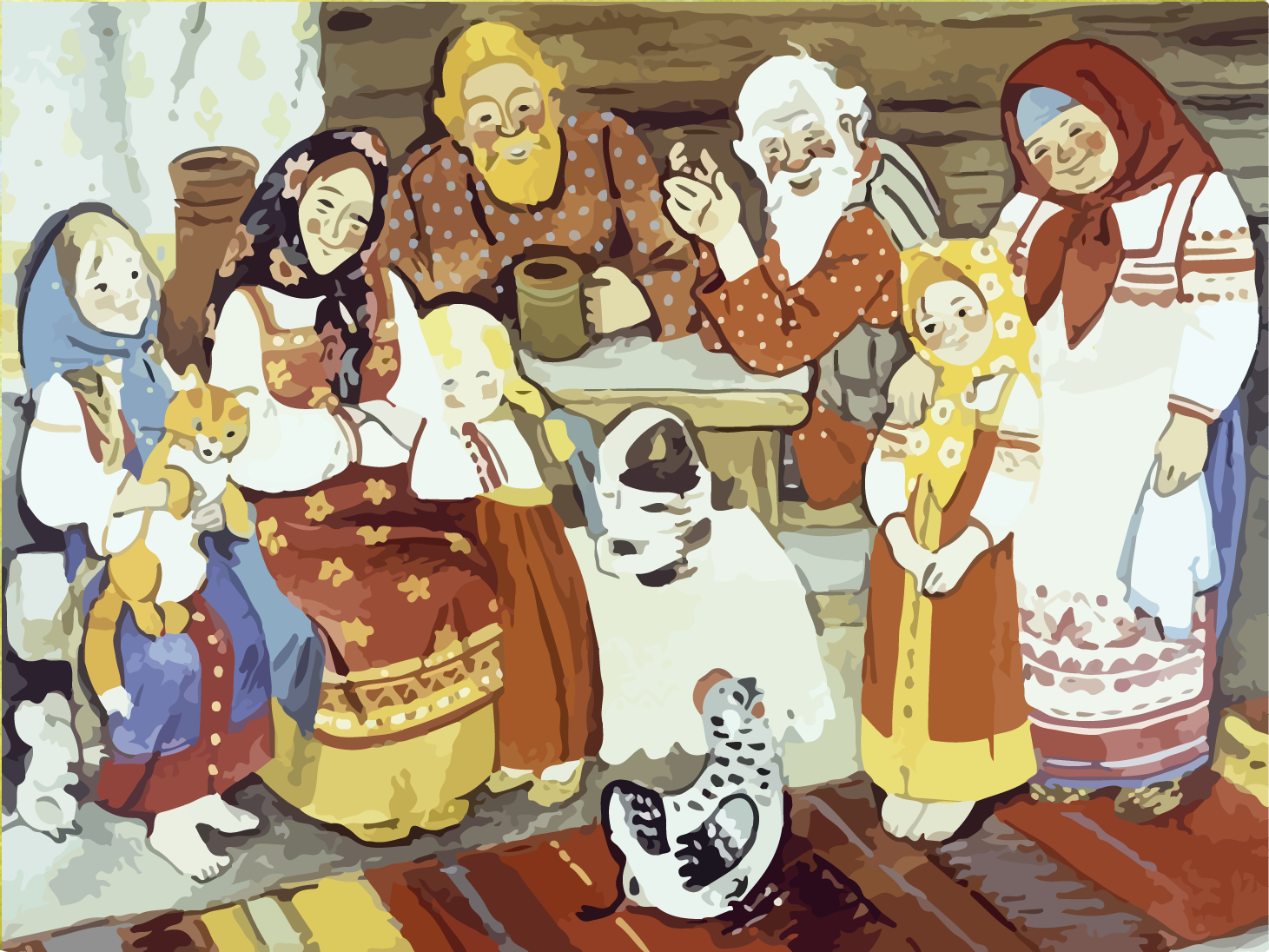 и я там был, мед-пиво пил; избушка на курьих ножках;
кощей Бессмертный;- Лиса Патрикеевна; ни в сказке сказать, ни пером описать;
 при царе Горохе; 
сказка-ложь, да в ней намек;
сказка про белого бычка; три дня и три ночи.
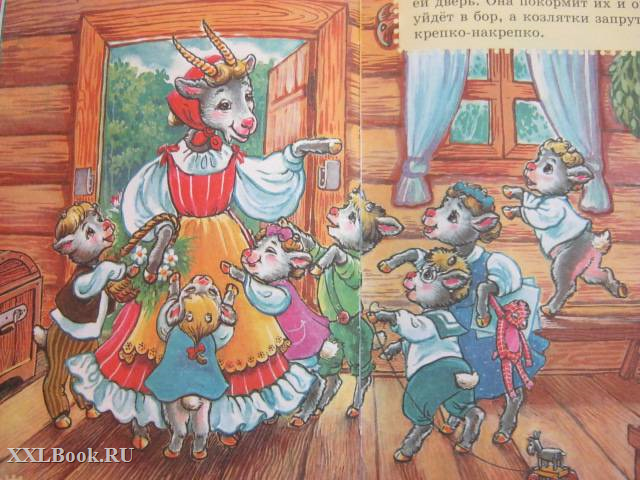 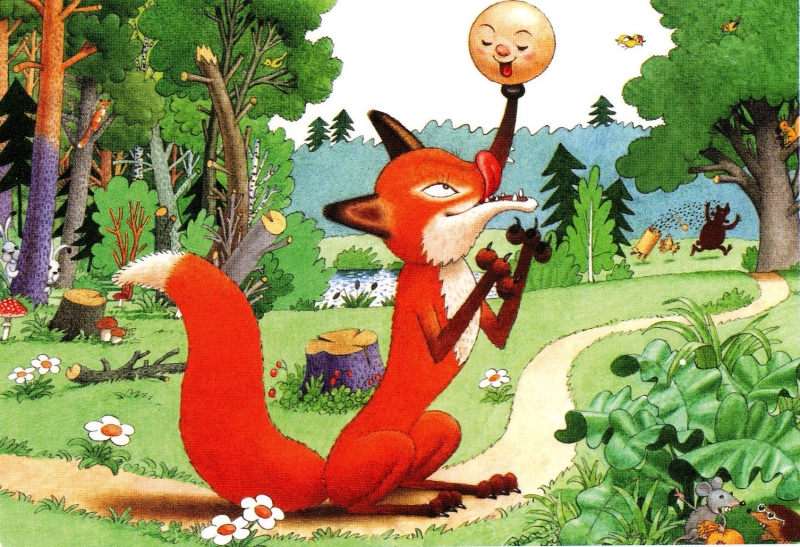 Социологический опрос
Были заданы такие вопросы: 
1. Знаете ли вы, что такое фразеологизм? 
2. Ваш любимый фразеологизм?
Результат: 78% взрослых знают, что такое фразеологизм, 22% не знают; из детей 43% знают, 57% не знают.

    Чаще всего в речи опрашиваемых звучали фразеологизмы: 
 У взрослых- вешать лапшу на уши , как свои пять пальцев , как сонная муха.
У детей - сломя голову , как убитый , ни свет ни заря.
Фразеологизмы из повседневной жизни :
Водить за нос - обманывать
Считать ворон – быть рассеянным, невнимательным, а также - бездельничать
Витать в облаках – предаваться несбыточным мечтам
Подведём  итоги…
Каков же результат моей работы? Самое главное – я узнала много фразеологизмов, о которых раньше и не слышала. В ходе работы я познакомилась с источниками фразеологизмов русского языка,  узнала историю происхождения многих фразеологизмов, познакомилась с фразеологическими словарями, обратилась к произведениям художественной литературы. В результате чего пришла к следующим выводам: роль фразеологизмов в нашей речи действительно велика! Ведь недаром  писатели очень часто употребляют их в своих произведениях, они помогают им ярко и образно дать характеристику герою, точно изложить  свои мысли, сделать речь насыщенной, эмоциональной, богатой. Я убедилась, что фразеологизмы украшают нашу речь, делают её точнее и богаче ! Для развития нашей  устной и письменной речи нужно читать как можно больше художественной и научно-познавательной литературы.
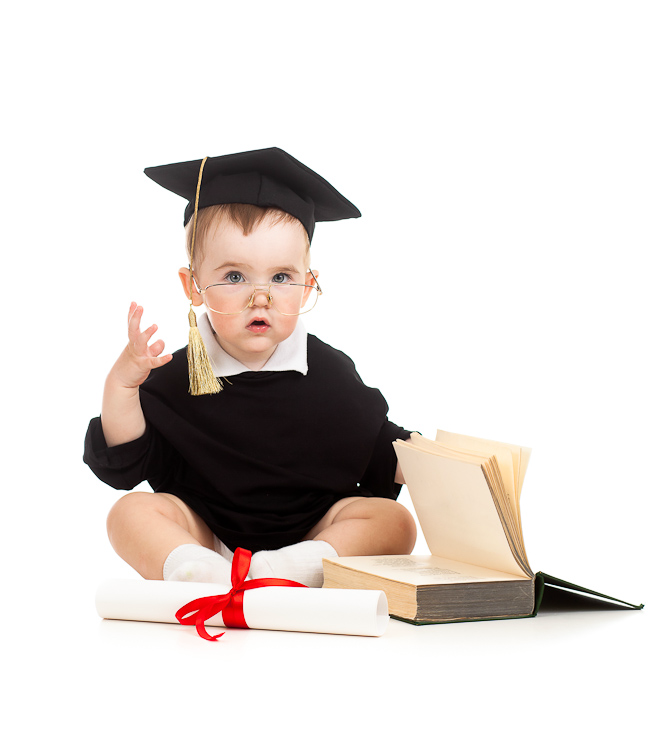 Интернет-ресурсы
  	http://frazbook.ru
	http://shkatulka.net.ru/publ/slovari/slovar_frazeologizmov
	http://www.bookvoed.ru/view_images.php?code=444538&tip=1 
	http://www.elhoschool.ru/russki/frazeol.htm 
	http://edu.tltsu.ru/sites/sites_content/site1065/html/media6815/11.jpg 
	http://iliustracija.lt/wp-content/gallery/erika/brevno_v_glazu2.jpg 
	http://frazbook.ru/wp-content/gallery/illyustracii-k-             frazeologizmam/bit_chelom.jpg 
	http://img.labirint.ru/images/comments_pic/0939/010labe6vj1253801714.jpg
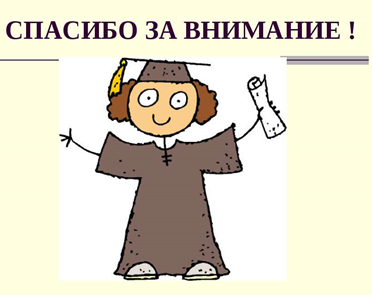